Freshwater
Learning Objective: Discuss the changing balance between water stored in oceans and ice.
Water stored in ice and oceans
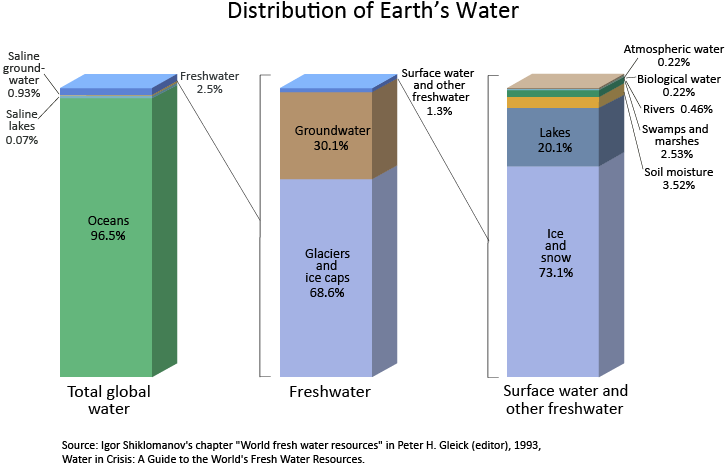 Water stored in ice and oceans
Permafrost: Ground that is permanently frozen. For permafrost to exits the ground temperature must be below freezing for the whole year, Permafrost contains large amounts of methane which is released when it melts.
Glacier: A slow moving river of ice ages. many of the world's glaciers are melting. The melting of glaciers at their snouts is known as ablation.
Ice sheet: Also known as a continental glacier, ice sheets are areas of ice over 50,000 square kilometres found on land. The world's only ice sheets are found on Antarctica and Greenland.
Iceberg: A large piece of ice that has broken off a glacier or ice shelf. 90% of icebergs are submerged underwater
Ice shelf: Thick floating platforms of ice. Ice shelves are between 100, and 1,000m thick
Sea ice: Frozen sea water. Seas like the Baltic Sea freeze during winter
Water stored in ice and oceans
Land bridge between Siberia and North America
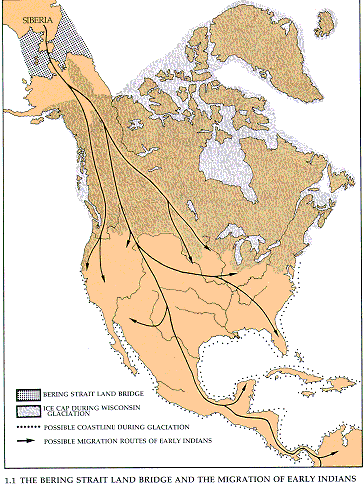 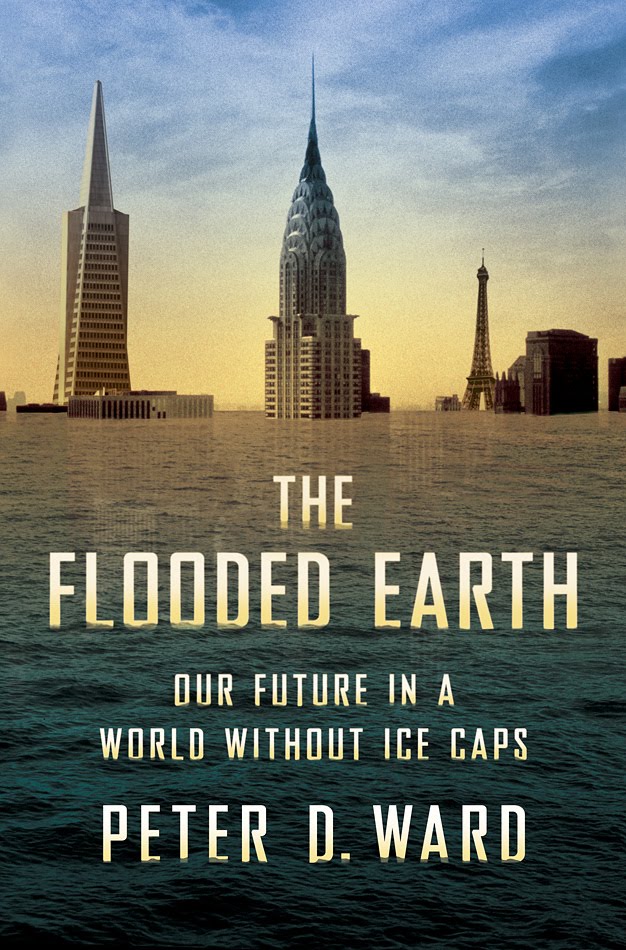 Water stored in ice and oceans
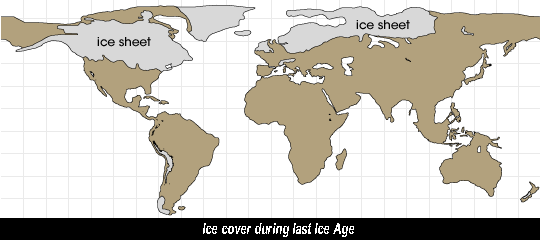 Water stored in ice and oceans
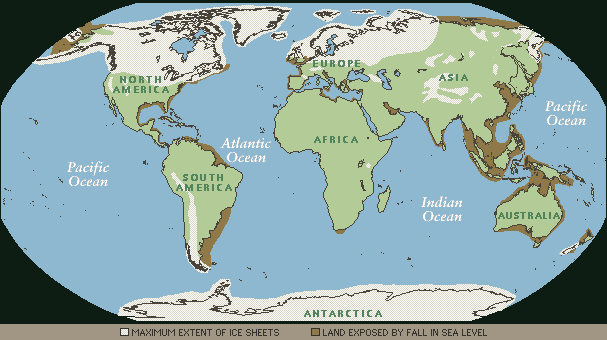 Water stored in ice and oceans
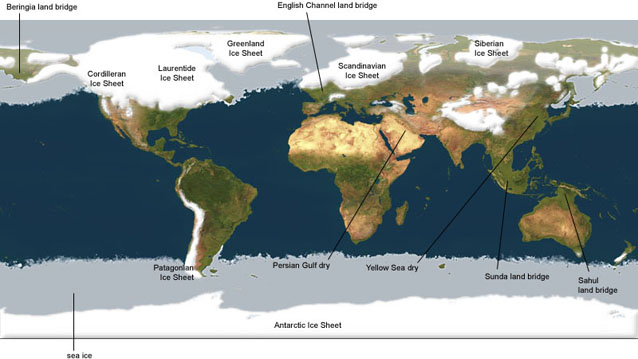 Water stored in ice and oceans
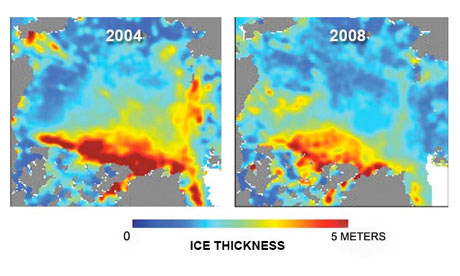 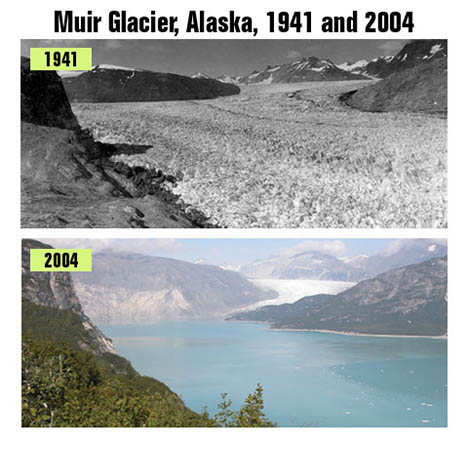 Water stored in ice and oceans
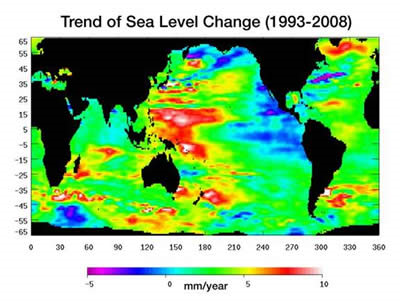 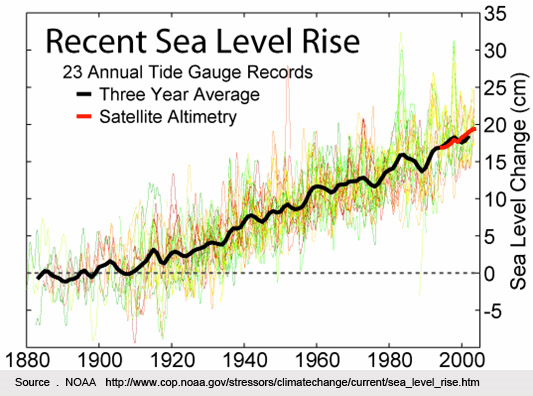 Changes to sea level
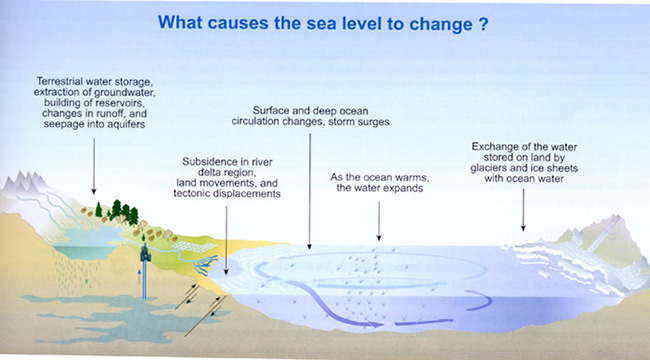 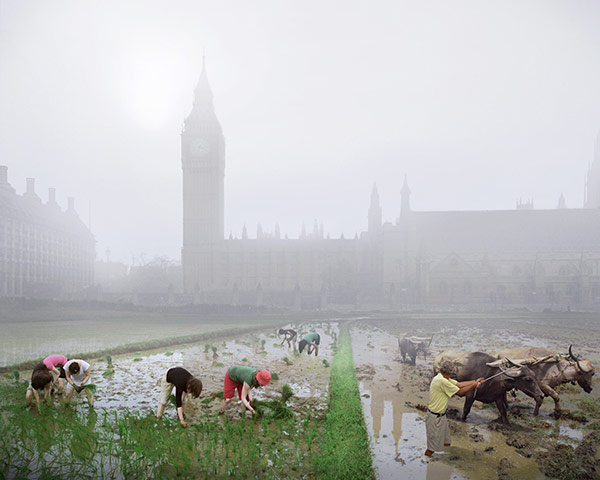 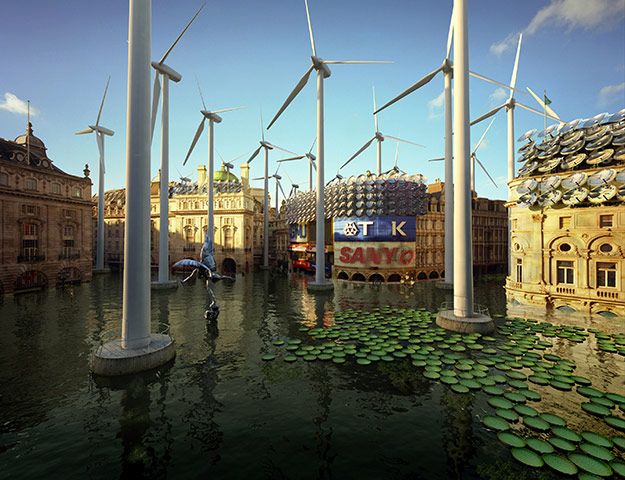 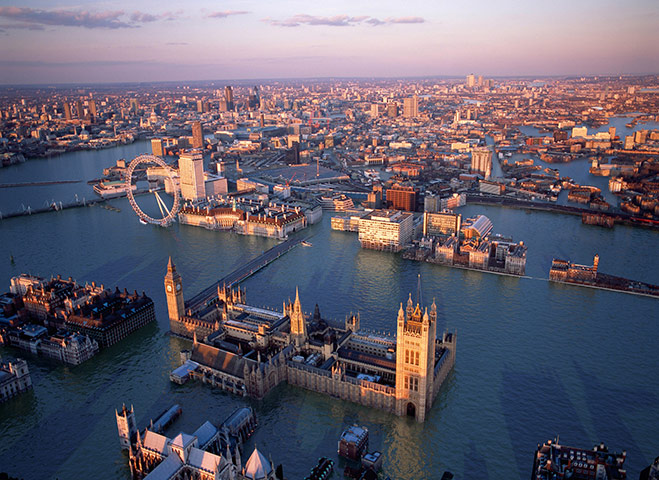 Maximum sustainable yield
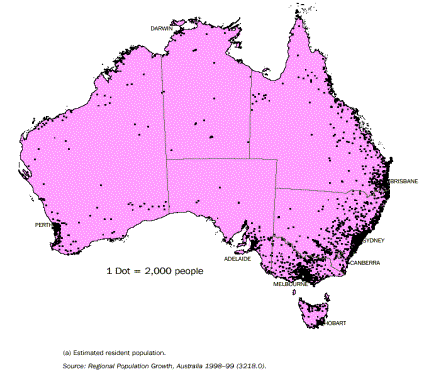 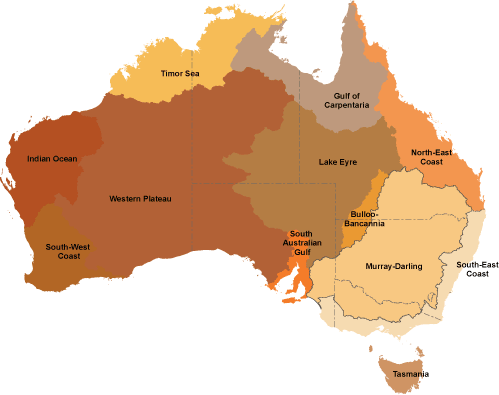 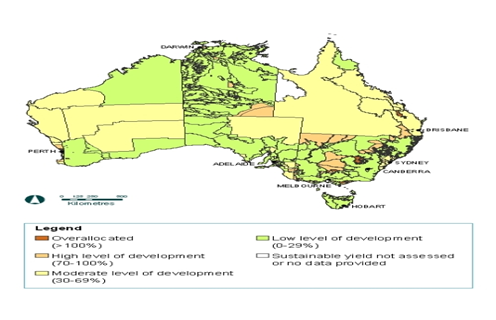